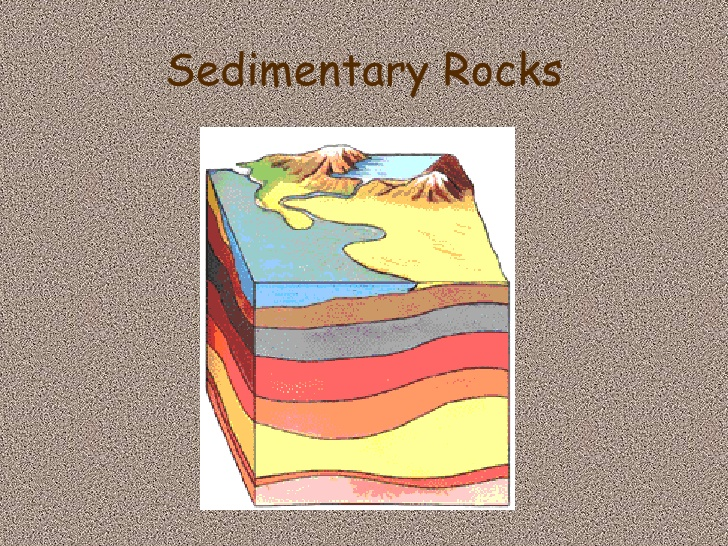 SEDIMENTARY  ROCKS
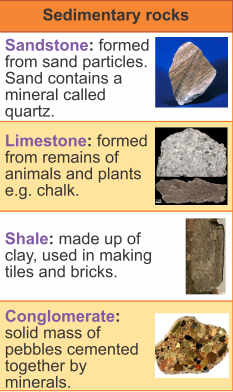